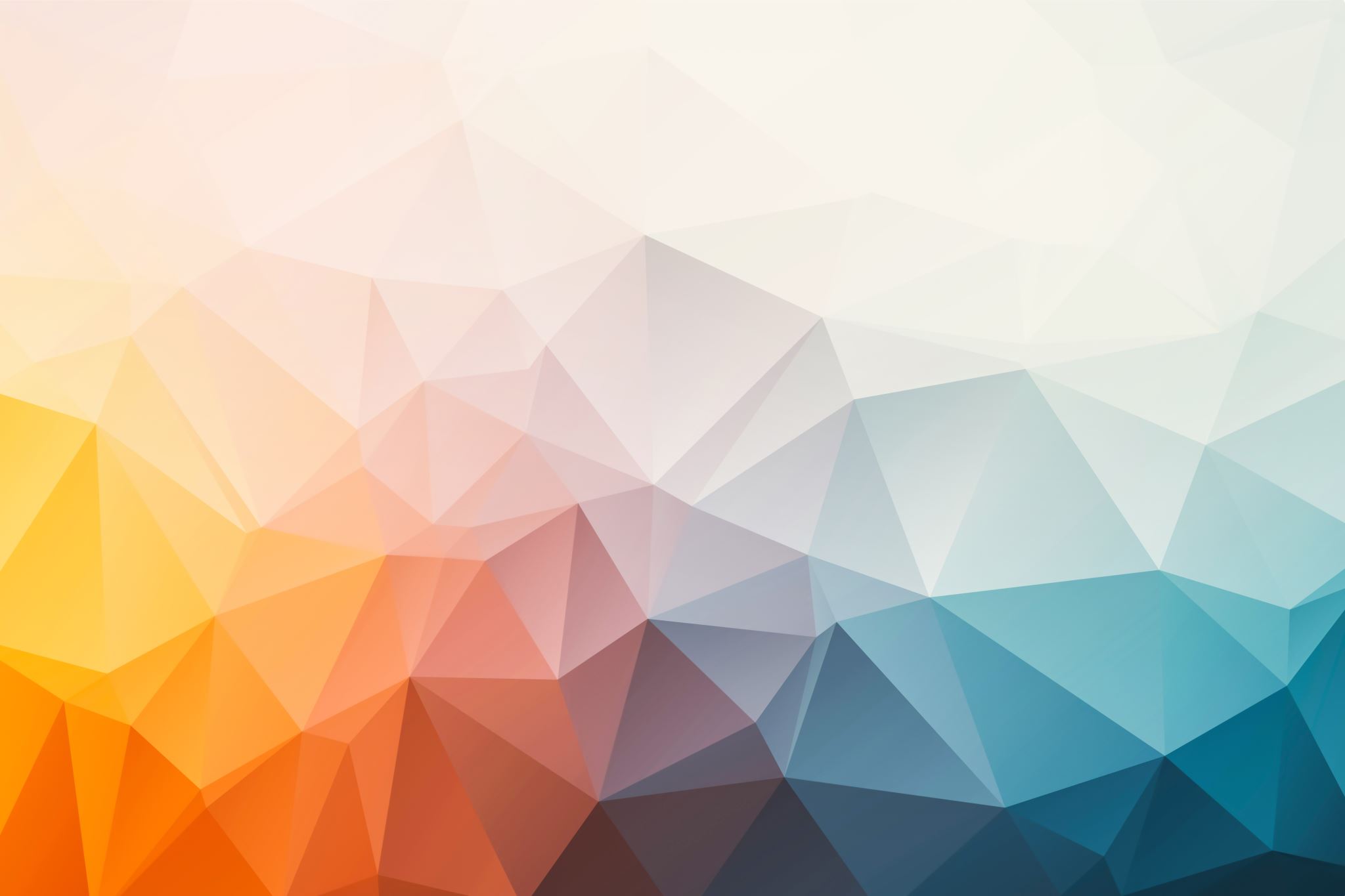 WP4 Parallel Session
1
WP4 – Update June 16th 2024
M 4.1: Document detailing site-specific characteristics that impact ET sensitivity and its duty cycle			
							DRAFT End of June24
 M4.2: Common methodology to estimate impact of site characteristics on ET sensitivity and operation, and if required, a scheme to compensate it							DRAFT available 
 D4.2: Updated socio-economic impact studies. Scan of accessibility, quality of life etc. 
							 DRAFT Oct. ?
 D4.3: Complete quantification of all aspects impacting ET performance for both sites
					Expected Dec/24	to be moved to ???
3
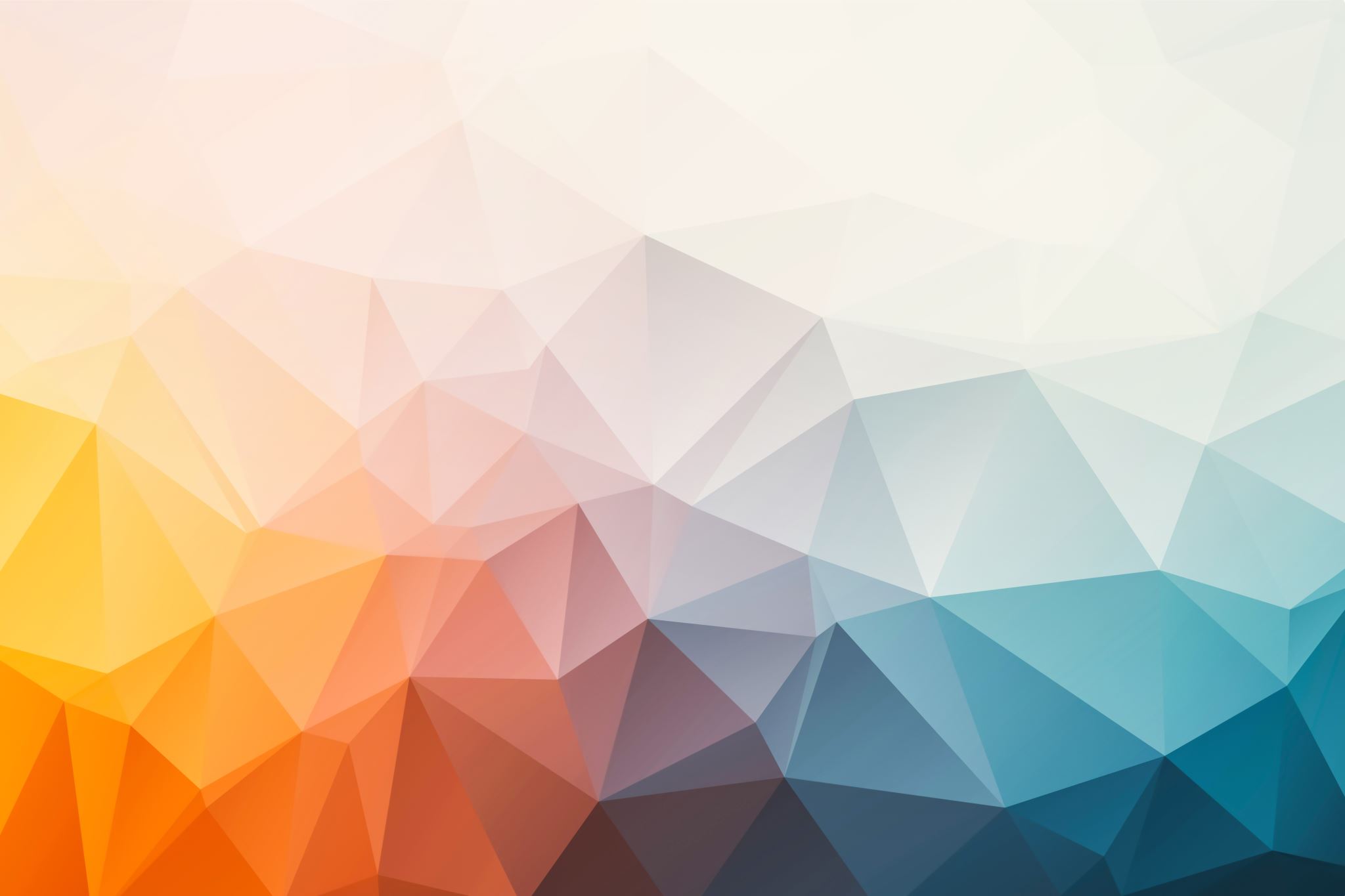 Site Comparison:Common Methodology
4
ET-PP Milestone M4.2: Methodology
Define relevant measurements to be performed, following specific standards
Define science cases relevant for site dependent detector performance, likely low frequency scientific targets
Define tools to be used to estimated detector behavior, given a specific environmental configuration
Define analysis recipes to be followed to evaluate detector potentialities with respect to science cases of point 2
Evaluation of detector performance
Result validation
Define a possible mitigation strategy for environmental noise and evaluate possible additional costs
Evaluation of detector performance considering mitigation strategies of point 6
Result validation 
Risk assessment of scientific descoping taking into account results obtained in point 5 and point 8
5
Site Noise Measurement: data acquisition and validation
Evaluation of Det.  Performance using common tools and recipes
Definition of 
Tools for detector behavior
Analysis for noise mitigation strategies
Risk assessment of mitigation effectiveness
Definition of 
Relevant Measurements
Evaluation of Det.  Perf. Including mitigation
Definition of 
Science Cases
Definition of 
Analysis Recipes
SUPPORT
NO
Result Validation by ETC
YES
Result Validation by ETC
YES
NO
6
Definition of Science Cases and of Analysis Recipes
There is a huge effort in the ETC to define the science case for the Einstein Telescope. This involves studies of different detector configurations, construction of the data analysis platform, exploration of the computational needs for optimum science extraction and the interaction between ET and other GW/non-GW observatories. 
 The Observational Science Board (OSB) of ETC is fully devoted to identify ET science goals and provide common tools and an analysis platform. OSB will provide the list of science cases that needs or may benefit of low frequency GW detection, the recipes and common tools to be used by local teams in their analysis.
7
Definition of Tools for detector behavior and Mitigation Strategy
In the ETC the Instrumental Science Board (ISB) has been established to develop the ET Detector Technical Design Report. ISB is structured in different Working Divisions and it will provide the tools to estimate the effect of different site environmental noises on detector behavior and possible mitigation strategy to compensate them.
 magnetic noise: VIRGO tools
 NN noise: A beginner guide to the installing and running basic pygwinc noise budget (by Mikhail Korobko) https://wiki.et-gw.eu/ISB/Interferometer/ObservatoryDesignAndNoiseBudget/BeginnerSGuideToInstallingAndRunningPygwinc
8
Definition of Relevant Measurements
The environment has an important role in a third-generation gravitational wave (GW) observatory like ET, which one of the most crucial goals is to observe GW in the frequency range 2-10 Hz.

 ETC established a board fully devoted to define the relevant site parameters for detector functionality, the Site Characterization Board, that is providing the list of relevant measurements to be performed in each candidate site and the standard to be followed.

SPB documents:
 M1.1: physical variables:ET-0012A-23, discussed and finalized at the II SPB Workshop (Jan 2023) https://apps.et-gw.eu/tds/?content=3&r=18113 
M1.2: measurements recommendations and standards:ET-0013A-23, discussed and finalized at the II SPB Workshop (Jan 2023) https://apps.et-gw.eu/tds/?content=3&r=18114 
M1.3: data format standards and analysis tools ET-0270A-23, https://apps.et-gw.eu/tds/?content=3&r=18398
9
Site Noise Measurement: data acquisition and validation
Measurements should follow standards set by ETC. Local team have to provide all the quantities identified by ETC with verified and well documented tools to perform a basic analysis. Data and tools should be well documented and shared to the whole ETC:
 Long term measurement (at least two years, 3 broadband component)
 Short-term measurement
 gravimetry & geodynamics studies
 magnetic noise
10
Evaluation of Detector Sensitivity and Validation
Following the inputs and making use of common tools and recipes provided by the different bodies of ETC, local teams must evaluate the detector sensitivity for each of the identified science targets. 

 Results of local team studies should be verified by the relevant ETC bodies to ensure that common tools and recipes have been correctly used.
11
Evaluation of Det.  Perf. Including mitigation
ISB should provide possible mitigation strategies to compensate env. Noise. Local team may evaluate detector performance taking into account mitigation strategies in agreement with what has been defined by ETC that has to validate the results of the study
12
Risk assessment of mitigation effectiveness
Based on the obtained results, local team should assess the risk of a possible scientific descoping due to effectiveness of mitigation strategies, estimating additional costs and time and personpower.
13
Timeline
In the ESFRI Proposal there was a clear timeline for the output of the process: M28 (end of 2024!) 
 Define relevant measurements   
 Data Availability Sardinia 6.2024, EMR 2.2026 
 Define Science Cases by ETC (Oct. 24 ?)
 Common tools to simulate detector behavior already available:
	 https://gitlab.et-gw.eu/et/isb/interferometer/ET-NoiseBudget/-/tree/master/acoustic_spectra?ref_type=heads
 Start of impact quantification by local team ???
14